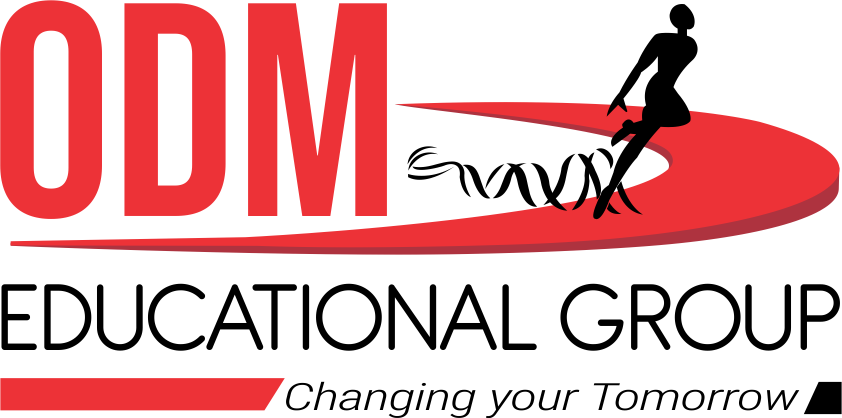 PERIOD-9
MATHEMATICS
CHAPTER NUMBER :~ 2
CHAPTER NAME :~ POLYNOMIALS
SUB TOPIC :~ RECAPITULATION OF POLYNOMIAL
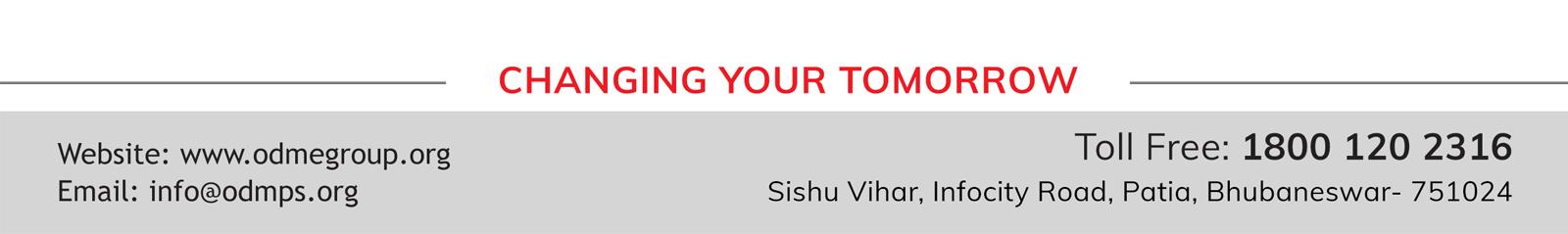 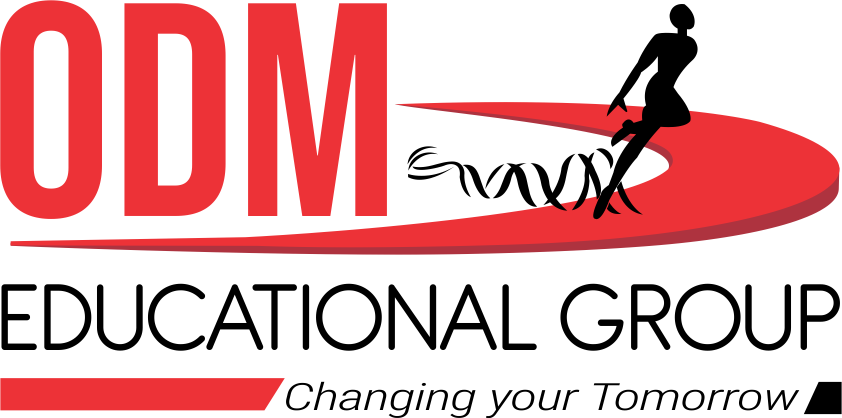 PREVIOUS KNOWLEDGE TEST  
Factorise
(i) 27y3 + 125z3(ii) 64m3 – 343n3
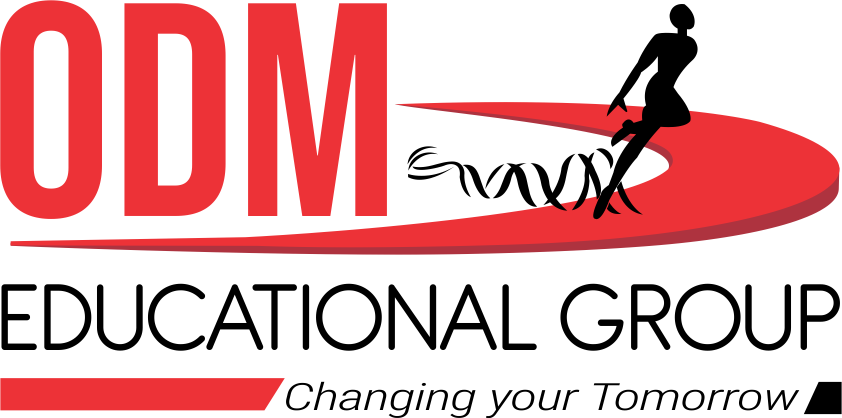 LEARNING OUTCOME:- 
1.Students will learn 
Polynomials in one variable ,Term,Coefficient,General form and types of polynomials
2. Students will learn about Zeroes of the Polynomials
3.Students will learn about   Division of Polynomials Remainder theorem ,
Factorization of Polynomials ( Factor Theorem)
Factorization of Polynomials using Factor Theorem and splitting the middle term,
Algebraic identities
Application of Algebraic identities.
Question 8.Factorise each of the following(i) 8a3 +b3 + 12a2b+6ab2(ii) 8a3 -b3-12a2b+6ab2(iii) 27-125a3 -135a+225a2(iv) 64a3 -27b3 -144a2b + 108ab2                         Solution:(i) 8a3 +b3 +12a2b+6ab2= (2a)3 + (b)3 + 6ab(2a + b)= (2a)3 + (b)3 + 3(2a)(b)(2a + b)= (2 a + b)3 
[Using a3 + b3 + 3 ab(a + b) = (a + b)3]= (2a + b)(2a + b)(2a + b)
(ii) 8a3 – b3 – 12o2b + 6ab2= (2a)3 – (b)3 – 3(2a)(b)(2a – b)= (2a – b)3[Using a3 + b3 + 3 ab(a + b) = (a + b)3]= (2a – b) (2a – b) (2a – b)
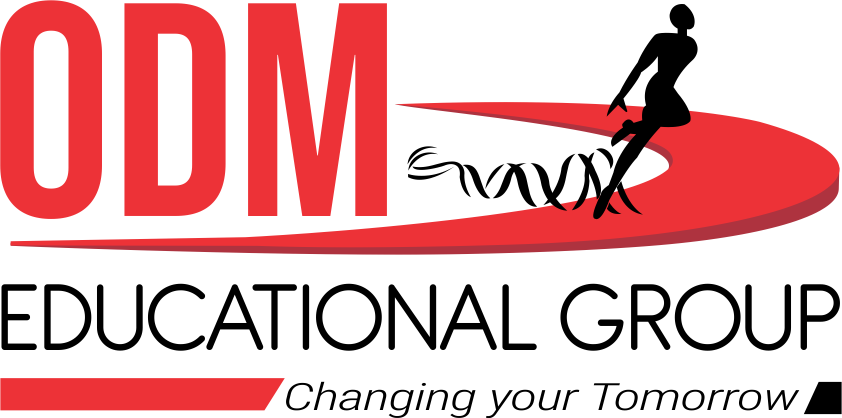 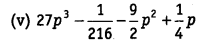 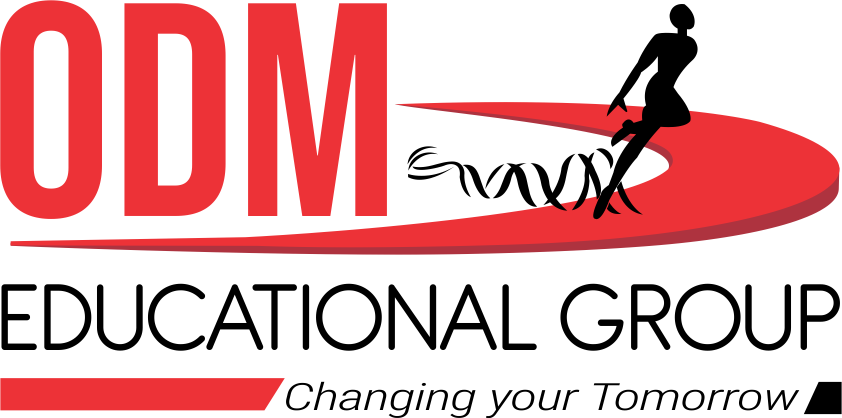 (iii) 27 – 125a3 – 135a + 225a2= (3)3 – (5a)3 – 3(3)(5a)(3 – 5a)= (3 – 5a)3[Using a3 + b3 + 3 ab(a + b) = (a + b)3]= (3 – 5a) (3 – 5a) (3 – 5a)

(iv) 64a3 -27b3 -144a2b + 108ab2= (4a)3 – (3b)3 – 3(4a)(3b)(4a – 3b)= (4a – 3b)3[Using a3 – b3 – 3 ab(a – b) = (a – b)3]= (4a – 3b)(4a – 3b)(4a – 3b)
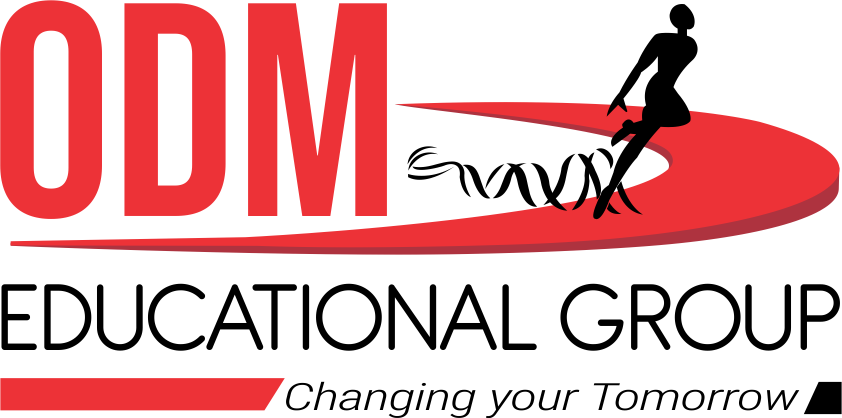 Question 9.Verify
(i) x3 + y3 = (x + y)-(x2 – xy + y2)(ii) x3 – y3 = (x – y) (x2 + xy + y2)
Solution:
(i) ∵ (x + y)3 = x3 + y3 + 3xy(x + y)⇒ (x + y)3 – 3(x + y)(xy) = x3 + y3⇒ (x + y)[(x + y)2-3xy] = x3 + y3⇒ (x + y)(x2 + y2 – xy) = x3 + y3Hence, verified.

(ii) ∵ (x – y)3 = x3 – y3 – 3xy(x – y)⇒ (x – y)3 + 3xy(x – y) = x3 – y3⇒ (x – y)[(x – y)2 + 3xy)] = x3 – y3⇒ (x – y)(x2 + y2 + xy) = x3 – y3Hence, verified.
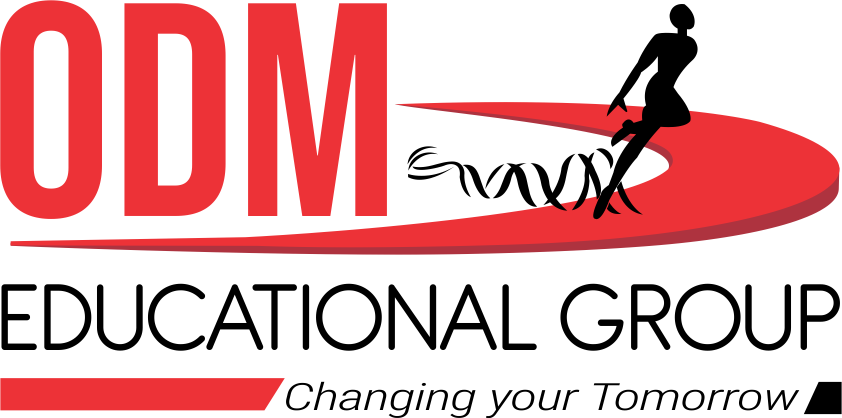 Question 10.Factorise each of the following
(i) 27y3 + 125z3(ii) 64m3 – 343n3Solution:
(i) We know thatx3 + y3 = (x + y)(x2 – xy + y2)We have, 27y3 + 125z3 = (3y)3 + (5z)3= (3y + 5z)[(3y)2 – (3y)(5z) + (5z)2]= (3y + 5z)(9y2 – 15yz + 25z2)

(ii) We know thatx3 – y3 = (x – y)(x2 + xy + y2)We have, 64m3 – 343n3 = (4m)3 – (7n)3= (4m – 7n)[(4m)2 + (4m)(7n) + (7n)2]= (4m – 7n)(16m2 + 28mn + 49n2)
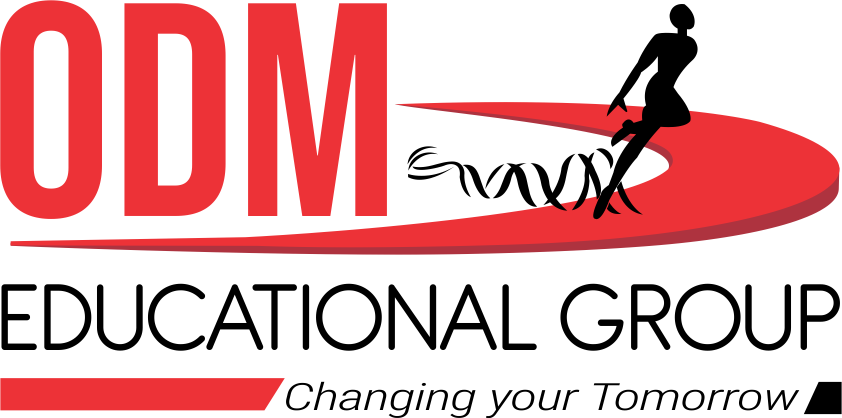 Question 11.
Factorise 27x3 +y3 +z3 -9xyz.
Solution:
We have,27x3 + y3 + z3 – 9xyz = (3x)3 + (y)3 + (z)3 – 3(3x)(y)(z)Using the identity,x3 + y3 + z3 – 3xyz = (x + y + z)(x2 + y2 + z2 – xy – yz – zx)We have, (3x)3 + (y)3 + (z)3 – 3(3x)(y)(z)= (3x + y + z)[(3x)3 + y3 + z3 – (3x × y) – (y × 2) – (z × 3x)]= (3x + y + z)(9x2 + y2 + z2 – 3xy – yz – 3zx)
Question 12.
Verify thatx3 +y3 +z3 – 3xyz = 12 (x + y+z)[(x-y)2 + (y – z)2 +(z – x)2]
Solution:
R.H.S= 12(x + y + z)[(x – y)2+(y – z)2+(z – x)2]= 12 (x + y + 2)[(x2 + y2 – 2xy) + (y2 + z2 – 2yz) + (z2 + x2 – 2zx)]= 12 (x + y + 2)(x2 + y2 + y2 + z2 + z2 + x2 – 2xy – 2yz – 2zx)= 12 (x + y + z)[2(x2 + y2 + z2 – xy – yz – zx)]= 2 x 12 x (x + y + z)(x2 + y2 + z2 – xy – yz – zx)= (x + y + z)(x2 + y2 + z2 – xy – yz – zx)= x3 + y3 + z3 – 3xyz = L.H.S.Hence, verified.
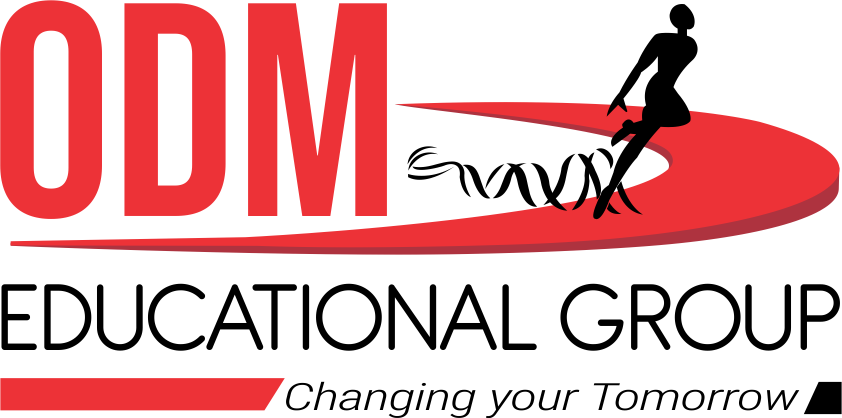 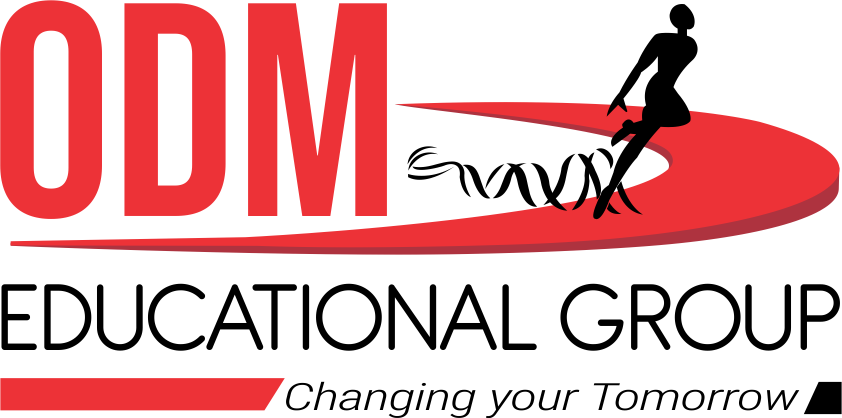 Question 13.
If x + y + z = 0, show that x3 + y3 + z3 = 3 xyz.
Solution:
Since, x + y + z = 0⇒ x + y = -z (x + y)3 = (-z)3⇒ x3 + y3 + 3xy(x + y) = -z3⇒ x3 + y3 + 3xy(-z) = -z3 [∵ x + y = -z]⇒ x3 + y3 – 3xyz = -z3⇒ x3 + y3 + z3 = 3xyzHence, if x + y + z = 0, thenx3 + y3 + z3 = 3xyz
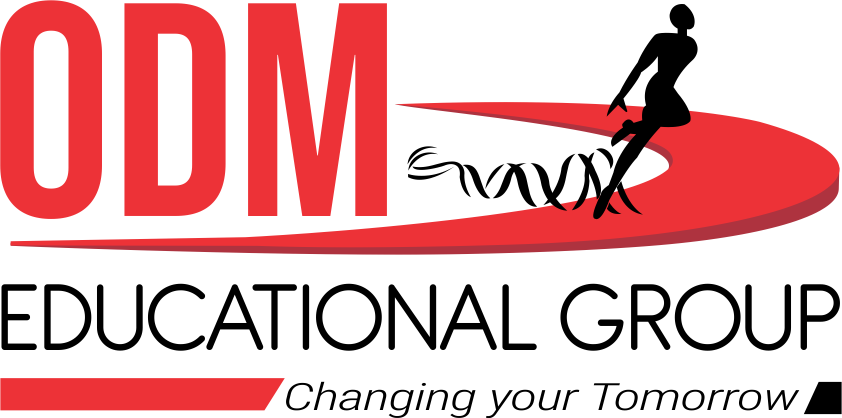 Question 14.
Without actually calculating the cubes, find the value of each of the following(i) (- 12)3 + (7)3 + (5)3(ii) (28)3 + (- 15)3 + (- 13)3
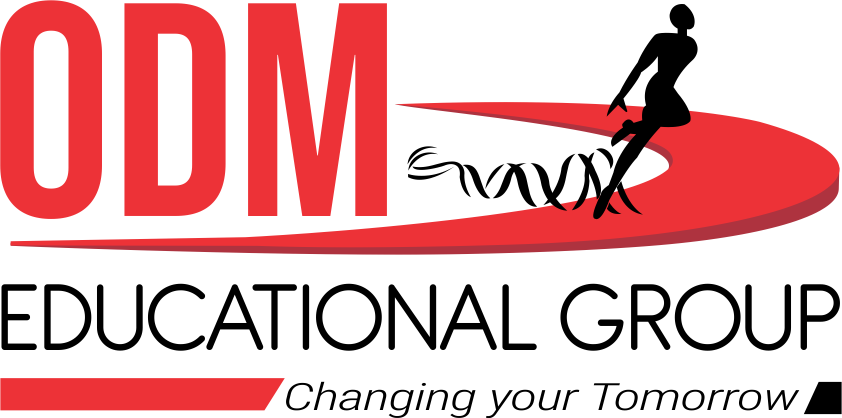 Solution:
(i) We have, (-12)3 + (7)3 + (5)3Let x = -12, y = 7 and z = 5.Then, x + y + z = -12 + 7 + 5 = 0We know that if x + y + z = 0, then, x3 + y3 + z3 = 3xyz∴ (-12)3 + (7)3 + (5)3 = 3[(-12)(7)(5)]= 3[-420] = -1260

(ii) We have, (28)3 + (-15)3 + (-13)3Let x = 28, y = -15 and z = -13.Then, x + y + z = 28 – 15 – 13 = 0We know that if x + y + z = 0, then x3 + y3 + z3 = 3xyz∴ (28)3 + (-15)3 + (-13)3 = 3(28)(-15)(-13)= 3(5460) = 16380
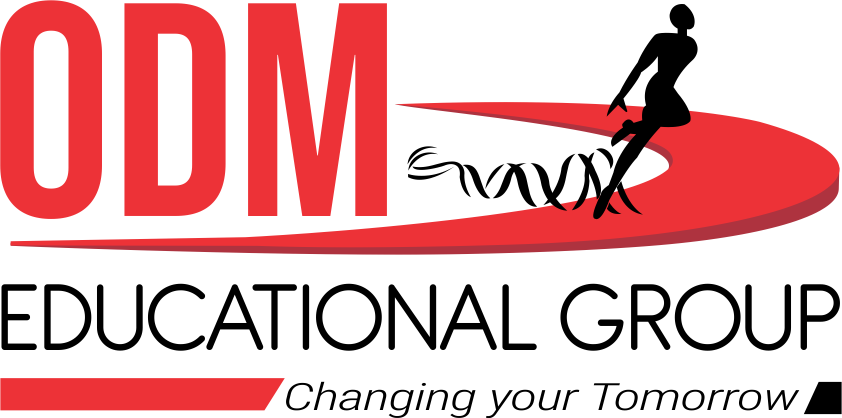 Question 15.
Give possible expressions for the length and breadth of each of the following rectangles, in which their areas are given(i) Area 25a2 – 35a + 12(ii) Area 35y2 + 13y – 12
Solution:
Area of a rectangle = (Length) x (Breadth)(i) 25a2 – 35a + 12 = 25a2 – 20a – 15a + 12 = 5a(5a – 4) – 3(5a – 4) = (5a – 4)(5a – 3)Thus, the possible length and breadth are (5a – 3) and (5a – 4).

(ii) 35y2+ 13y -12 = 35y2 + 28y – 15y -12= 7y(5y + 4) – 3(5y + 4) = (5 y + 4)(7y – 3)Thus, the possible length and breadth are (7y – 3) and (5y + 4).
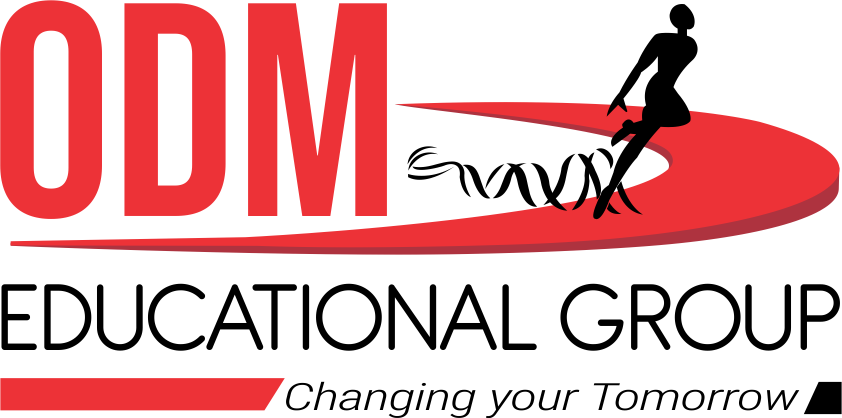 Question 16.
What are the possible expressions for the dimensions of the cuboids whose volumes are given below?(i) Volume 3x2 – 12x(ii) Volume 12ky2 + 8ky – 20k
Solution:
Volume of a cuboid = (Length) x (Breadth) x (Height)(i) We have, 3x2 – 12x = 3(x2 – 4x)= 3 x x x (x – 4)∴ The possible dimensions of the cuboid are 3, x and (x – 4).
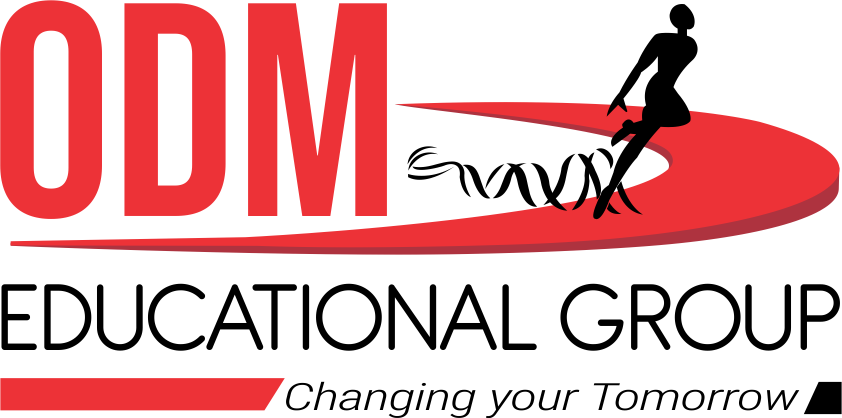 Solution:
Volume of a cuboid = (Length) x (Breadth) x (Height)
(ii) We have, 12ky2 + 8ky – 20k= 4[3ky2 + 2ky – 5k] = 4[k(3y2 + 2y – 5)]= 4 x k x (3y2 + 2y – 5)= 4k[3y2 – 3y + 5y – 5]= 4k[3y(y – 1) + 5(y – 1)]= 4k[(3y + 5) x (y – 1)]= 4k x (3y + 5) x (y – 1)Thus, the possible dimensions of the cuboid are 4k, (3y + 5) and (y -1).
“As great a genius as Archimedes could not invent analytical geometry, for the algebraic knowledge necessary for such as achievement was not available in his time…”
                                                                             -Nathan A. Court…
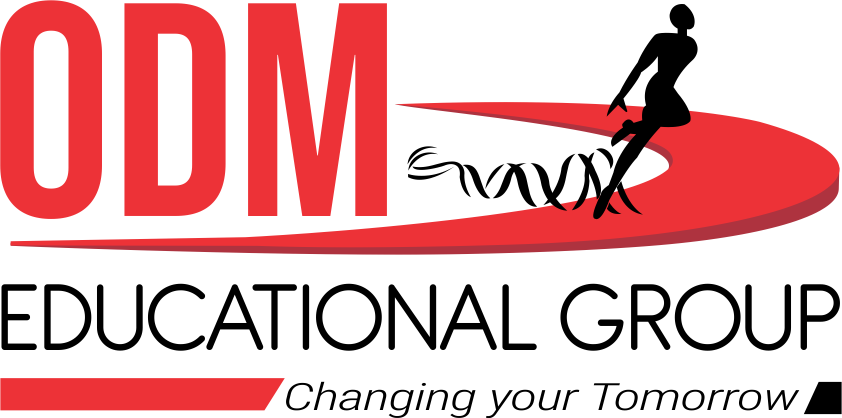 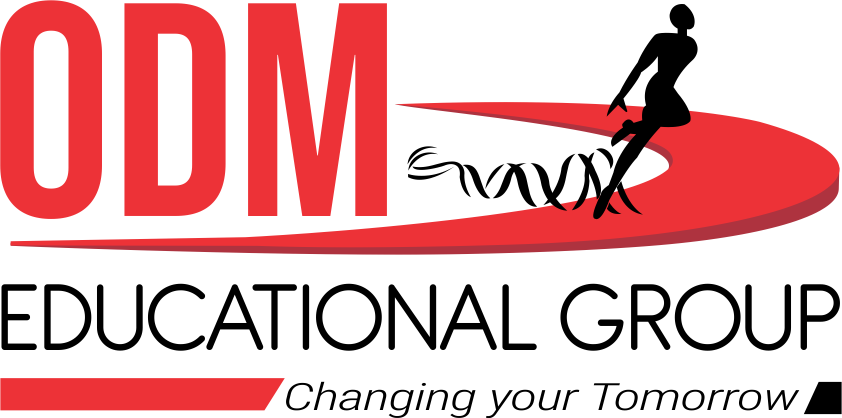 Evaluation:-
a)Without calculating cubes find(–12)³+(5)³+(7)³.
b) Find ‘k’ if x+3 is a factor of 3x²+kx+6.
c) If a+b+c=0, prove that a³+b³+c³=3abc.
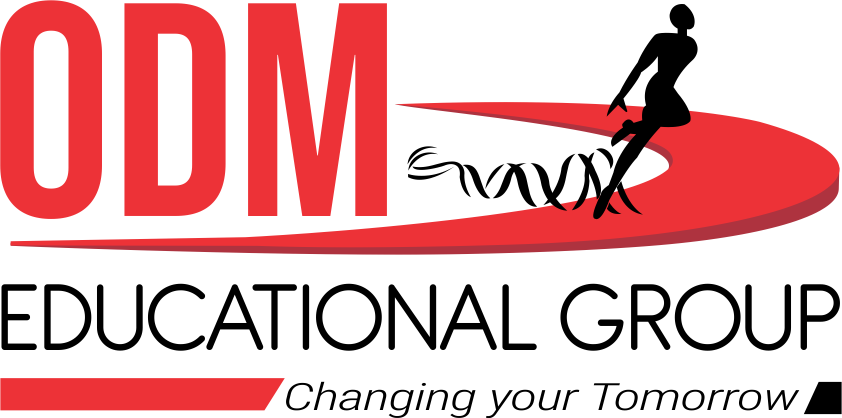 Homework:-
REVISE THE CHAPTER -2
AHA:-
1. a–b=5, ab=12 Find a²+b².
2. If x³+ax²–bx+10 is divisible by x³–3x+2 find ‘a’ and ‘b’.
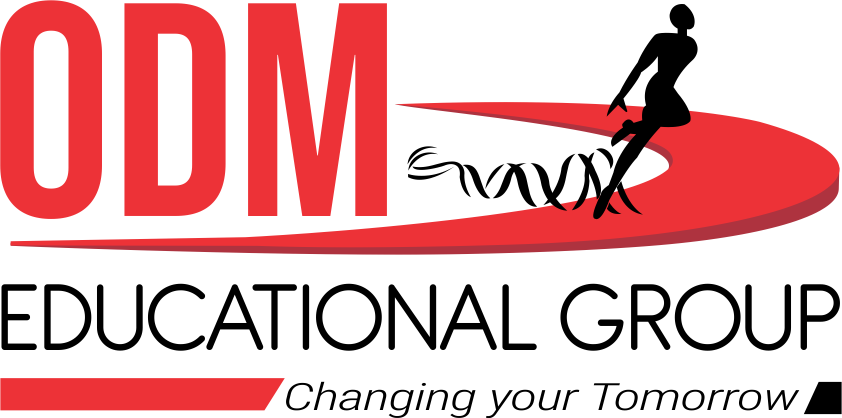 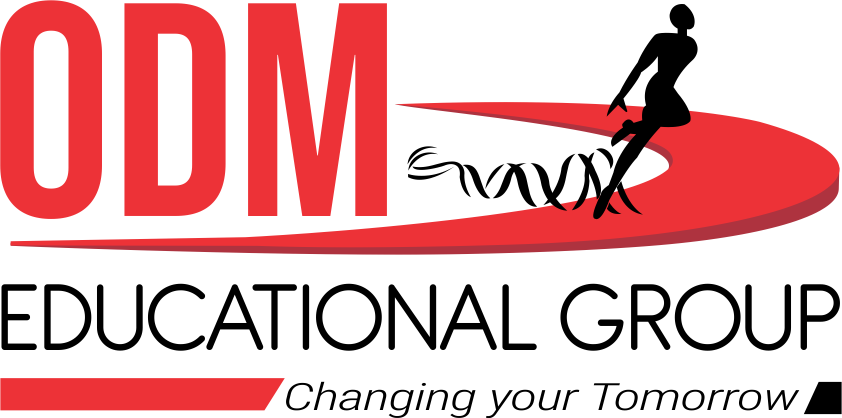 THANKING YOU
ODM EDUCATIONAL GROUP